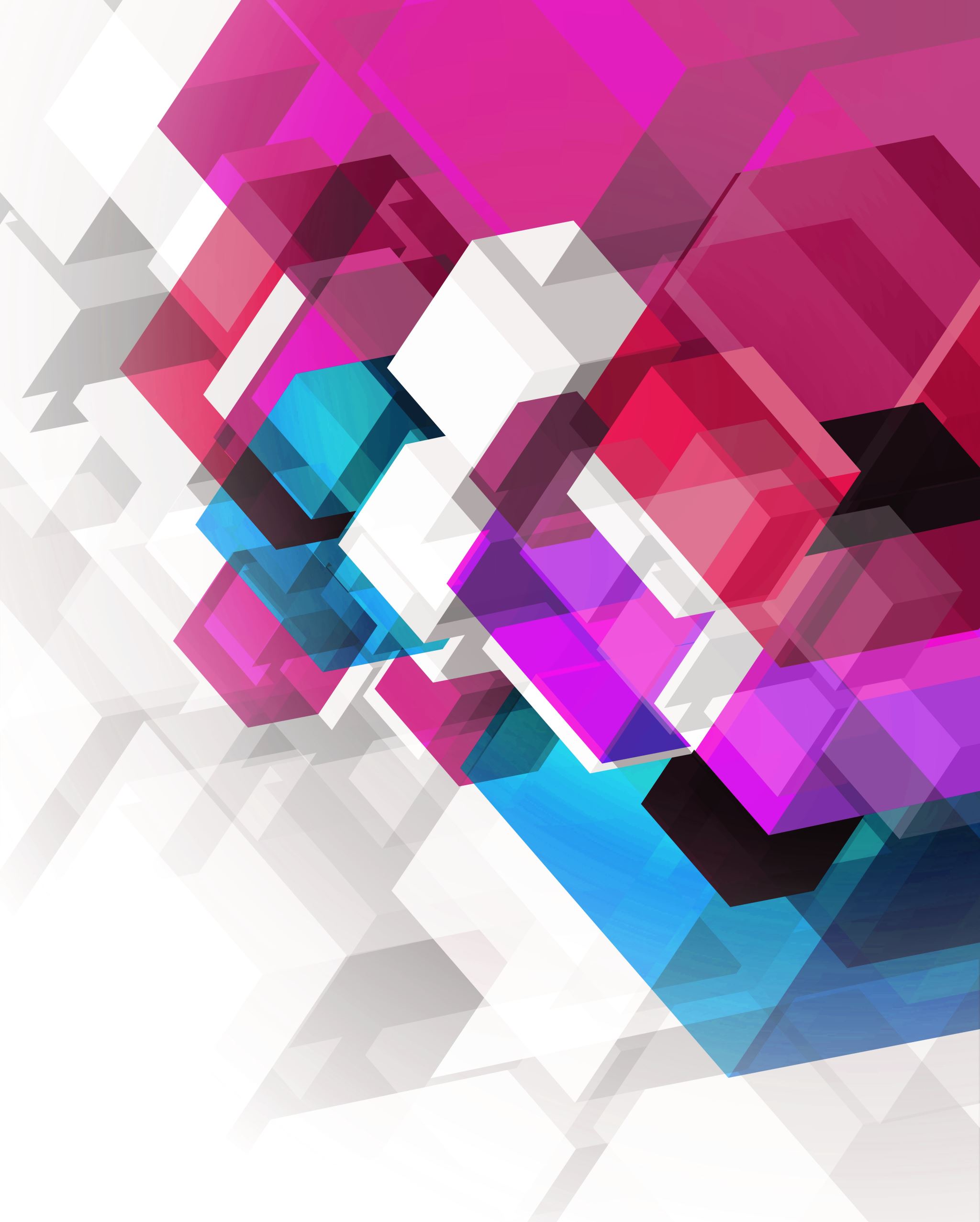 MEĐUNARODNI DAN RAČUNOVODSTVA
10.lipnja
Metoda asocijacije
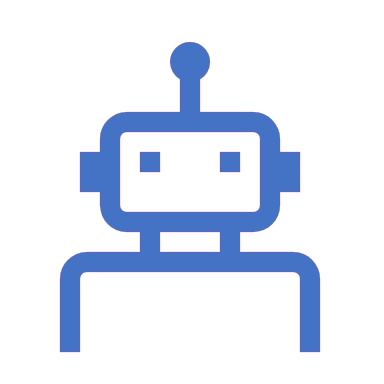 Nakon svake slike zapišite asocijaciju na sliku


Od zapisanih pojmova, sastavite kratku priču
Međunarodni dan računovodstva
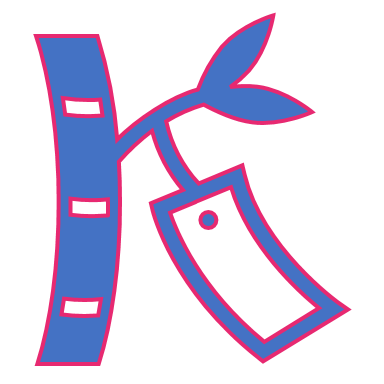 Cilj nastavne jedinice: Objasniti pojam računovodstva 
Ishodi učenja: 
ponoviti pojam računovodstva
razlikovati računovodstvene kategorije
prepoznati konto
objasniti knjigovodstvene sustave
interpretirati povijesni razvoj računovodstva
Međupredmetne teme
ZDR B.5.1.A. Procjenjuje važnost razvijanja i unapređivanja komunikacijskih vještina i njihove primjene u svakodnevnome životu.
OSR A.5.3. Razvija svoje potencijale.
OSR A.5.4. Upravlja svojim obrazovnim i profesionalnim putem.
OSR B.5.3. Preuzima odgovornost za svoje ponašanje.
UKU A.4/5.2. Koristi različitim strategijama učenja i samostalno ih primjenjuje u ostvarivanju ciljeva učenja i rješavanju problema u svim područjima učenja.
UKU A.4/5.4. Samostalno kritički promišlja i vrednuje ideje
UKU B.4/5.2. Prati učinkovitost učenja i svoje napredovanje tijekom učenja.
UKU B.4/5.4. Samovrednuje proces učenja i svoje rezultate, procjenjuje ostvareni napredak te na temelju toga planira buduće učenje.
Plan rada:
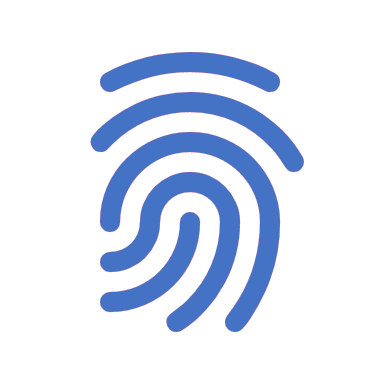 Obrada novih sadržaja – Rad s udžbenikom – izrada plakata


Ponavljanje sadržaja – digitalna knjiga
Zadatak
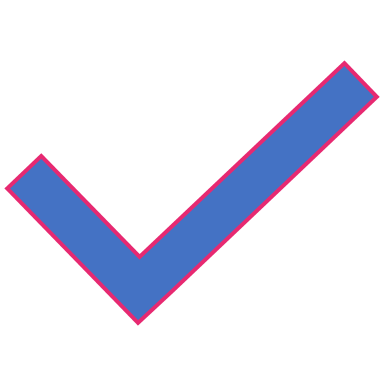 Podijeliti se u parove

Svaki par uzima karticu sa dijelom koji predstavlja na plakatu
Domaća zadaća
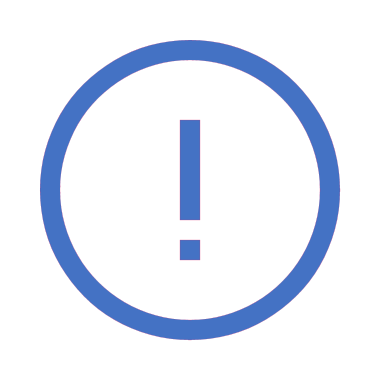 - za d.z. istražiti na internetu knjigovodstvene servise u našem gradu i pripremiti izlaganje o njima u obliku PP prezentacije
Najava slijedeće nastavne jedinice:
Kapital d.d.